LIÇÃO DE PROGRAMAÇÃO INTERMEDIÁRIA
FIOS DE DADOS
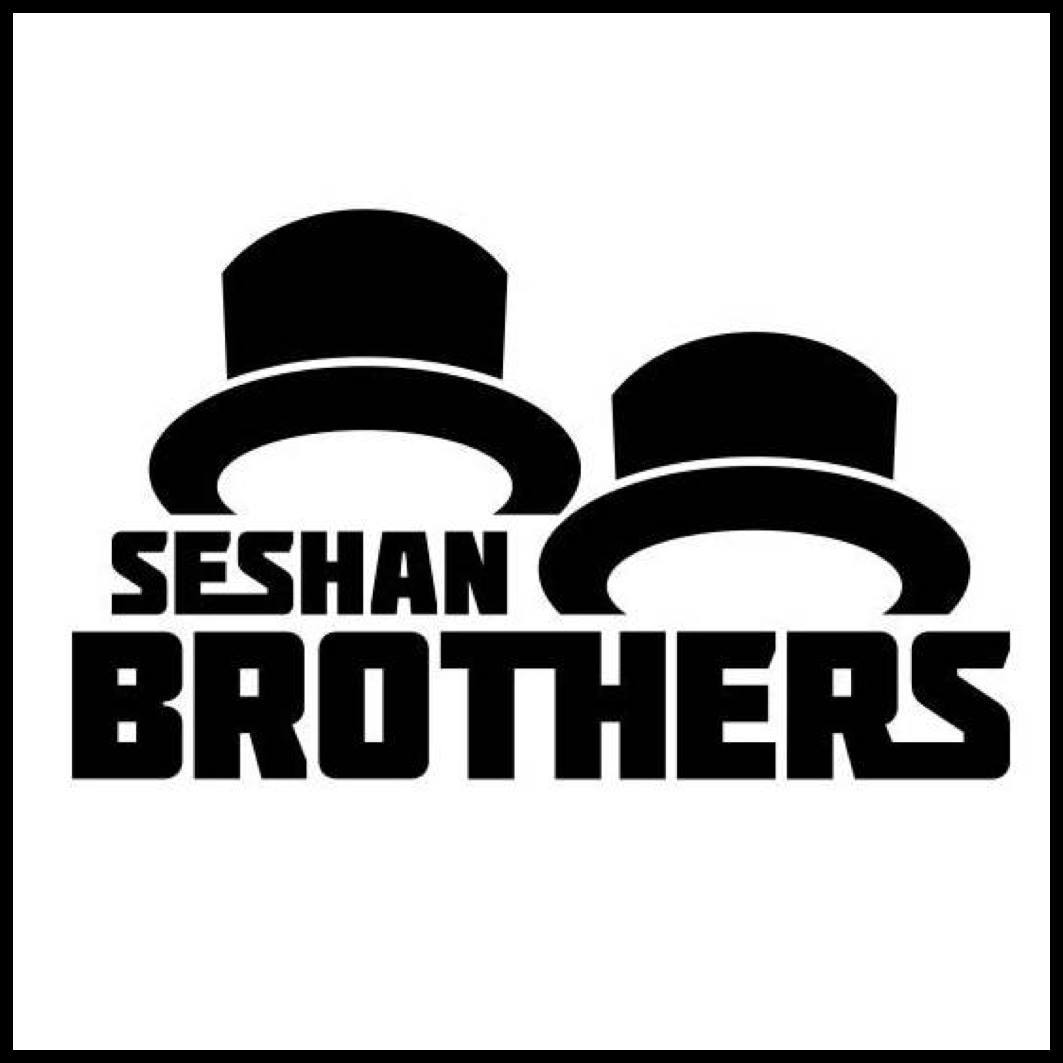 Objetivos da Lição
Aprenda o que são fios de dados e como utilizá-los.




Pré-requisitos: Bloco de Display, Bloco Sensorial, Botões do Bloco.
© 2015 EV3Lessons.com, Last edit 11/13/2015
2
Fios de Dados
Fios de dados permitem que você utilize uma saída de dados de um bloco de programação e coloque em uma entrada de outro bloco.
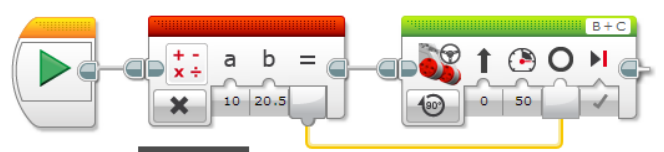 Entrada
Saída
© 2015 EV3Lessons.com, Last edit 11/13/2015
3
Tipos de Fio de Dados
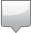 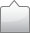 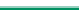 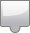 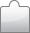 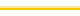 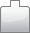 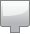 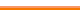 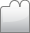 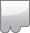 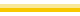 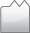 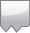 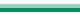 Imagens de EV3 Help
© 2015 EV3Lessons.com, Last edit 11/13/2015
4
Conversão Automática de Fios de Dados
Essas conversões são automáticamente realizadas nos blocos de programação. Por exemplo, você pode conectar um valor numérica (como a cor que um sensor vê) pra um valor em texto (num bloco de display)
Conteúdo de EV3 Help
© 2015 EV3Lessons.com, Last edit 11/13/2015
5
Como criar um fio de dados.
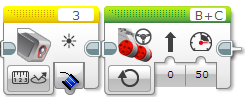 O bloco de saída deve ser colocado antes do bloco de entrada.
A saída e a entrada devem ser do mesmo tipo de data ou um que pode ser automáticamente convertida (veja slides 4 e 5)
1. Clique na saída do bloco
2. Segure e arraste o fio.
3. Mova o ícone na entrada correta e então solte o botão do mouse.
1
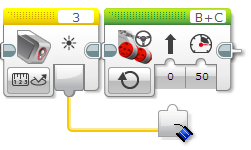 2
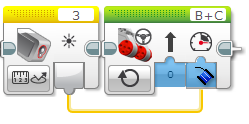 3
Imagens de EV3 Help
© 2015 EV3Lessons.com, Last edit 11/13/2015
6
Adição: Bloco de display- Modo de transferência
O bloco de display pode ser usado em modo de transferência para mostrar dados de outro bloco na tela. 
Para o desafio, você vai precisar mostrar um número na tela. Selecione “Texto”Grade no canto inferior esquedo do bloco.
Para selecionar o modo de transferência, clique no canto superior direito do bloco de display e selecione “Conectado”.
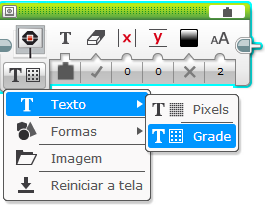 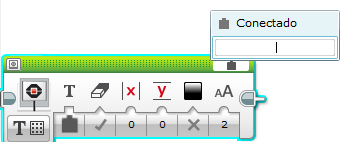 © 2015 EV3Lessons.com, Last edit 11/13/2015
7
Desafio de Fios de Dados.
DESAFIO: Faça seu robô andar lentamente sobre superfícies de cores diferentes.  Faça com que o display do bloco mostre a cor que o sensor vê enquanto ele se movimenta. Pare quando você aperta um botão do bloco.
PASSO 1: Ligue os motores num bloco de movimento e dirija ele lentamente.     PASSO 2: 
Dentro de um loop, adicione um bloco sensor de cor
Adicione um bloco de display em Wired, Text Grid Modes. 
Ligue o fio de saída do sensor de cor na entrada de um                                                               bloco de saída. (primeira entrada)
	
PASSO 3: Saia do loop quando um botão é pressionado.
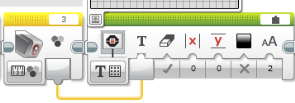 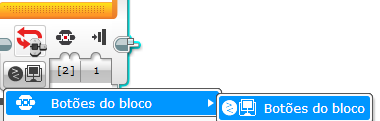 © 2015 EV3Lessons.com, Last edit 11/13/2015
8
Solução do Desafio:
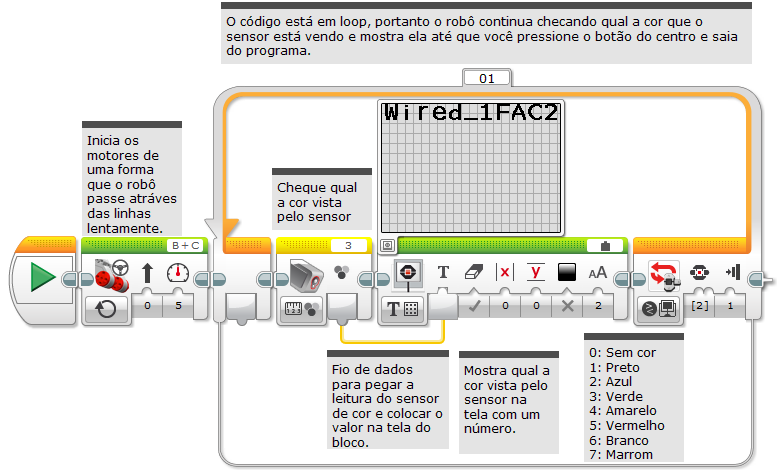 © 2015 EV3Lessons.com, Last edit 11/13/2015
9
Fiação mais complexa: Comutação
Se você quer arrastas fios de dados para for a de comutadores, vocÊ precisa trocar eles para visualização em tabela.
A
B. Uma vez que você tenha feito isso, você pode arrastar fios de dados para fora
C. Diferentes opções no comutador podem se conectar ao mesmo fio.
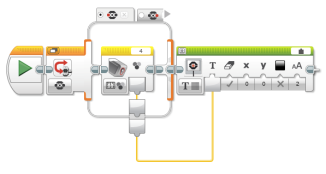 C
C
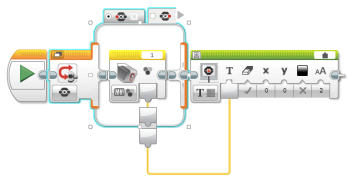 B
© 2015 EV3Lessons.com, Last edit 11/13/2015
10
Fiação mais complexa: Loop
Você pode conectar ambas entrada e saída para fora e para dentro de um loop como no exemplo abaixo.
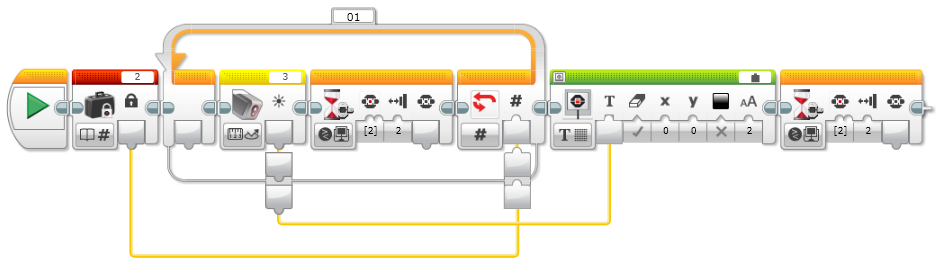 Saindo do loop
Entrando no loop
Note que os dados saindo do loop através do fio só poderá passar por ele apenas um vez. No exemplo acima, o sensor de cor é lido duas vezes no loop. Entretando, o fio de dados terá apenas sua segunda (e última) leitura e essa segunda leitura será mostrada na tela.
© 2015 EV3Lessons.com, Last edit 11/13/2015
11
Créditos
Esse tutorial foi escrito por Sanjay and Arvind Seshan
Mais lições em www.ev3lessons.com
Traduzido por Pedro Afonso Kuhn/MIDAS
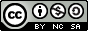 Esse trabalho é licensiado sobre  Creative Commons Attribution-NonCommercial-ShareAlike 4.0 International License.
© 2015 EV3Lessons.com, Last edit 11/13/2015
5